【別紙１】
●●●●●●●●●●●●●●●●●●
●●●●●●●●●●●●●●●●●●
No.1
想定経費
● 億円程度
（R5:〇億、R6:〇億）
申請者名
●●●●●●●●●●●●●●●●●●●●●●●●●●●●●●●●●●●●
●●●●●●●●●●●●●●●●●●●●●●●●●●●●●●●●●●●●
●●●●●●●●●●●●●●●●●●●●●●●●●●●●●●●●●●●●
提案する事業計画を記載してください。
○次頁の要件を踏まえ、図表等を適宜活用して、可能な限り詳細に記載してください。
○各取組の費用の目安や、フェーズごとのＫＰＩ（募集・支援する若者等の人数や創出するスタートアップの数等）に
　ついても、ご記載ください。
　









○その他、募集要項記載の評価基準を踏まえた記載内容としてください。別途補足資料を準備して頂いて構いません。
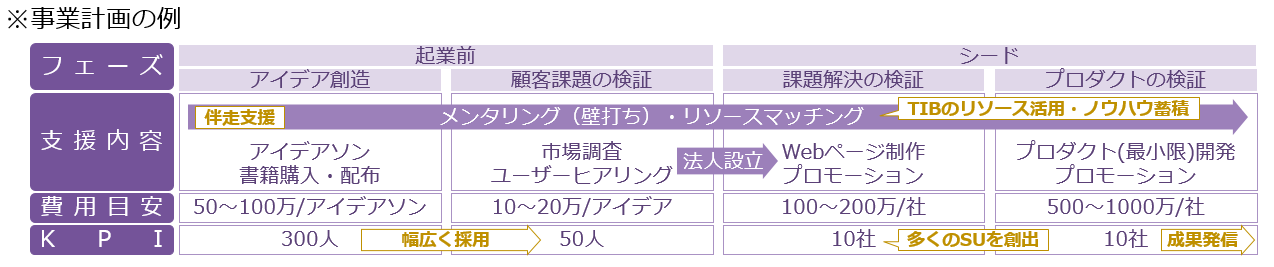 事業計画書の要件

以下の要件を満たしていることが分かるようにご記載ください。

①アイデアの創出から起業につなげ、自律的に事業を進めていけるようになるまでの
　伴走型の支援であること

②従来の手法では埋もれてしまうアイデアを、可能な限り幅広く採用し、挑戦する機
　会を与えること

③Tokyo Innovation Baseのリソースを効果的に活用するとともに、各々の分野に　
　精通した複数の支援者や専門家を通じ、同時多発的に多くのスタートアップを立ち
　上げること

④Tokyo Innovation Baseにおける起業の成功確率が上がっていくよう、ノウハウ
　が蓄積される仕組を備えていること

⑤民間による初動期の資金供給を促進するため、支援モデルの波及を目的とした成果
　発信を実施すること
2